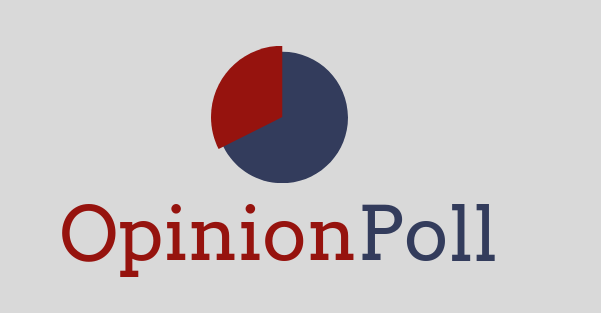 Έρευνα Κοινής Γνώμης
ΓΙΑ ΔΗΜΟ ΘΕΣΣΑΛΟΝΙΚΗΣ
 ΙΟΥΝΙΟΣ  
   2023
Η Έρευνα πραγματοποιήθηκε από την Opinion Poll Ε.Π.Ε – Αριθμός Μητρώου Ε.Σ.Ρ. 49.

ΕΝΤΟΛΕΑΣ :

ΕΞΕΤΑΖΟΜΕΝΟΣ ΠΛΗΘΥΣΜΟΣ: Ηλικίας άνω των 17, με δικαίωμα ψήφου

ΜΕΓΕΘΟΣ ΔΕΙΓΜΑΤΟΣ: 1001 Nοικοκυριά

ΧΡΟΝΙΚΟ ΔΙΑΣΤΗΜΑ: από 6 Ιουνίου έως  9  Ιουνίου   2023

ΠΕΡΙΟΧΗ ΔΙΕΞΑΓΩΓΗΣ: ΔΗΜΟΣ ΘΕΣΣΑΛΟΝΙΚΗΣ

ΜΕΘΟΔΟΣ ΔΕΙΓΜΑΤΟΛΗΨΙΑΣ: Πολυσταδιακή τυχαία δειγματοληψία με χρήση quota βάσει  γεωγραφικής κατανομής.

ΜΕΘΟΔΟΣ ΣΥΛΛΟΓΗΣ ΣΤΟΙΧΕΙΩΝ: Τηλεφωνικές συνεντεύξεις βάσει    ηλεκτρονικού ερωτηματολογίου (CATI).Ακολουθήθηκε η διαδικασία της τυχαίας  επιλογής τηλεφωνικών αριθμών(random dialing) σε σταθερά και κινητά τηλέφωνα.
ΣΤΑΘΜΙΣΗ: Έγινε στάθμιση ως προς Φύλο -Ηλικία, Περιοχή κατοικίας και αποτελεσμάτων  Βουλευτικών εκλογών Μαΐου 2023.

Ποσοστό ελέγχου: 16,8 %

Τρόπος ελέγχου: Ταυτόχρονη συνακρόαση τηλεφωνικής κλήσης και θέαση οθόνης

ΕΛΑΧΙΣΤΕΣ ΒΑΣΕΙΣ ΔΕΙΓΜΑΤΟΣ :Στα πολιτικά κόμματα που συγκεντρώνουν βάση ψηφοφόρων στο αστάθμιστο δείγμα μικρότερο των 60-100 ατόμων (ΚΚΕ, ΕΛΛΗΝΙΚΗ ΛΥΣΗ, ΜΕΡΑ 25 ), η ανάλυση επιτρέπεται άλλα είναι ενδεικτική.


  Προσωπικό   field: Εργάστηκαν  33  ερευνητές  και 2 επόπτης  


Η Opinion Poll ΕΠΕ. Είναι μέλος του ΣΕΔΕΑ, της ESOMAR, της WAPOR και τηρεί τον κανονισμό του Π.Ε.Σ.Σ. και τους διεθνείς κώδικες δεοντολογίας για την διεξαγωγή και δημοσιοποίηση ερευνών κοινής γνώμης.
Ταυτότητα Έρευνας
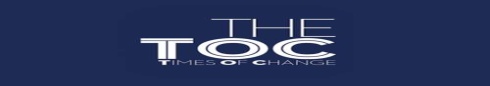 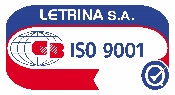 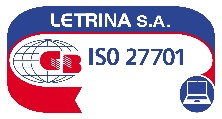 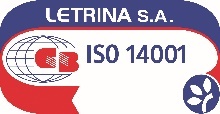 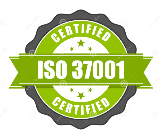 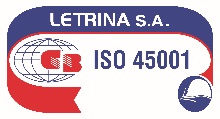 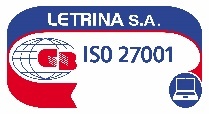 Ποιο θεωρείτε προσωπικά ως το μεγαλύτερο πρόβλημα που αντιμετωπίζει ο Δήμος σας; ΜΕΧΡΙ 3 ΕΠΙΛΟΓΕΣ
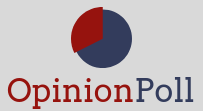 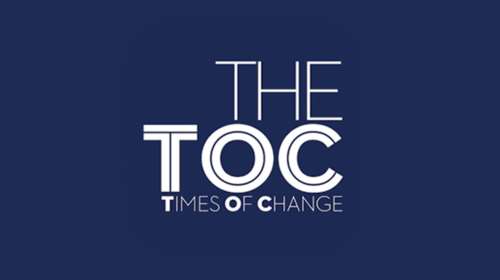 Πόσο ικανοποιημένος είστε από τις πρωτοβουλίες και την απόδοση του Δημάρχου και της Δημοτικής Αρχής σε κάθε ένα από τους παρακάτω τομείς;
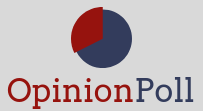 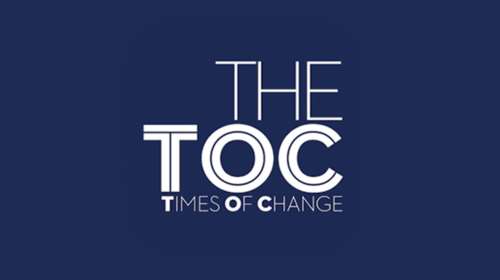 Πόσο ικανοποιημένος/η είστε από την συνολική παρουσία και το έργο του Δημάρχου Κώστα Ζέρβα και της Δημοτικής Αρχής;
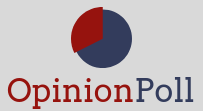 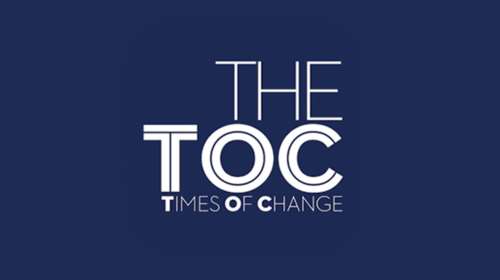 Πόσο ικανοποιημένος/η είστε από την συνολική παρουσία και το έργο του Δημάρχου Κώστα Ζέρβα και της Δημοτικής Αρχής;Ψηφοφόροι Βουλευτικών 2023
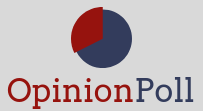 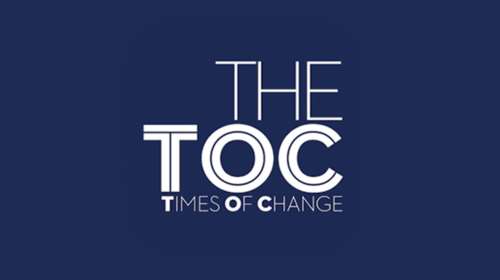 Εσείς θα θέλατε την επανεκλογή του Δημάρχου Κώστα Ζέρβα ή θα προτιμούσατε την εκλογή ενός νέου προσώπου;
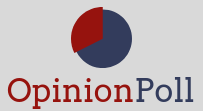 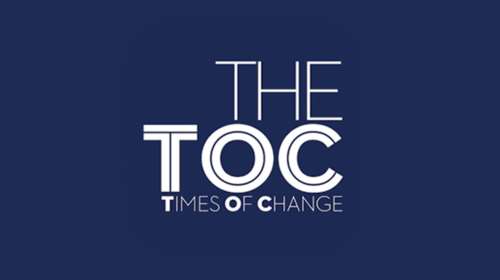 Εσείς θα θέλατε την επανεκλογή του Δημάρχου Κώστα Ζέρβα ή θα προτιμούσατε την εκλογή ενός νέου προσώπου;Ψηφοφόροι Βουλευτικών 2023
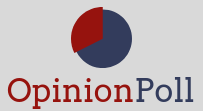 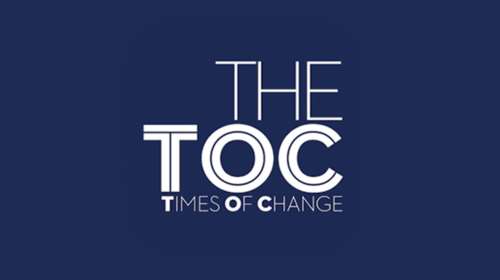 Ποια είναι η άποψή σας για κάθε ένα από τα παρακάτω πολιτικά και αυτοδιοικητικά στελέχη του Δήμου που έχουν δηλώσει ότι θα είναι υποψήφιοι Δήμαρχοι;
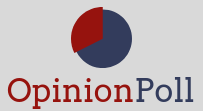 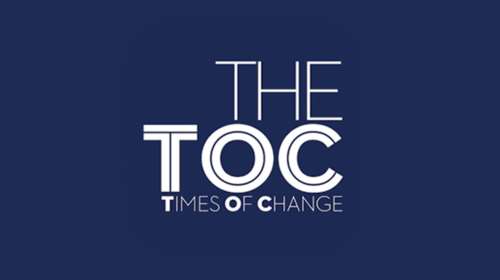 Ποια είναι τα βασικά κριτήρια με βάση τα οποία θα επιλέγατε ποιον θα ψηφίσετε για Δήμαρχο;  μέχρι 2 επιλογές
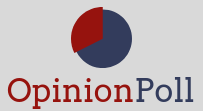 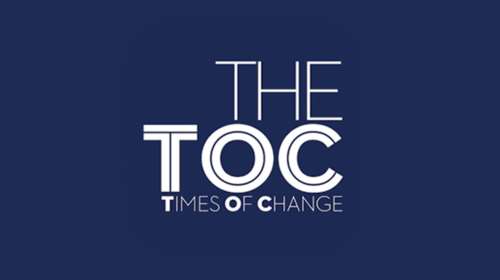 Ποιο από τα παρακάτω πολιτικά , αυτοδιοικητικά στελέχη θεωρείτε...
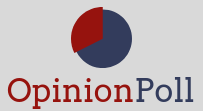 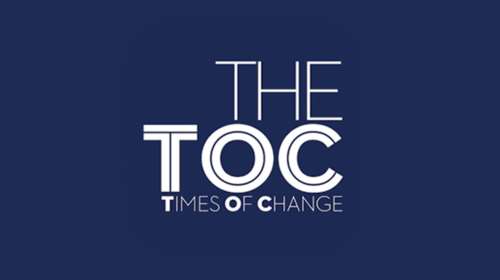 πιο ικανό/ αποτελεσματικό
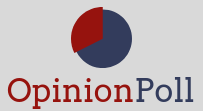 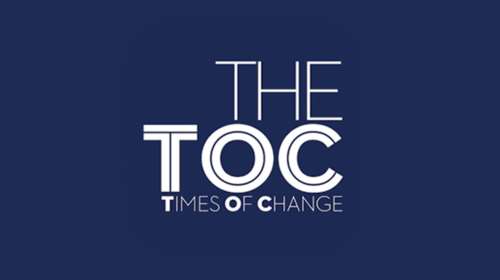 πιο κοντά στους πολίτες και τα προβλήματά τους
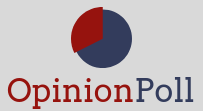 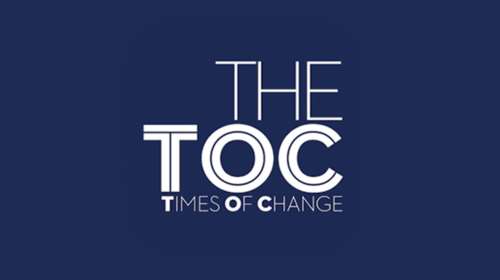 πιο έμπειρο
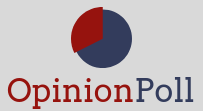 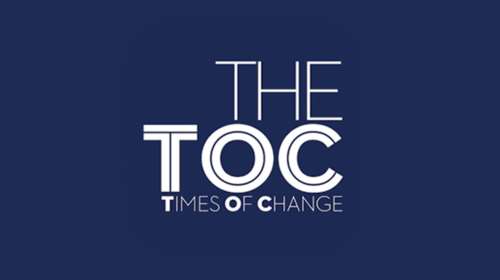 ότι διαθέτει ολοκληρωμένες απόψεις για τις ανάγκες και τις προοπτικές της Θεσσαλονίκης
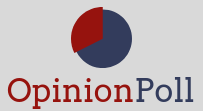 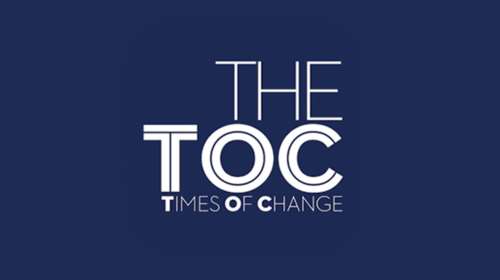 Αν την επόμενη Κυριακή είχαμε εκλογές για ανάδειξη Δημάρχου και ήταν υποψήφιοι οι παρακάτω, ποιον θα επιλέγατε;
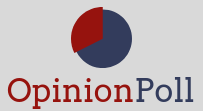 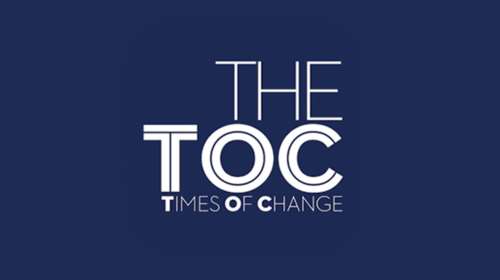 Αν την επόμενη Κυριακή είχαμε εκλογές για ανάδειξη Δημάρχου και ήταν υποψήφιοι οι παρακάτω, ποιον θα επιλέγατε;Επι των εγκύρων
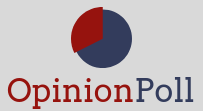 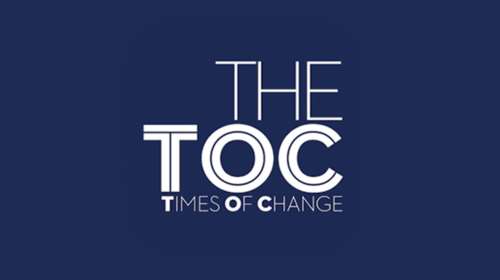 Και ποιο κόμμα σκέφτεστε να ψηφίσετε  στις ερχόμενες βουλευτικές εκλογές;
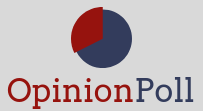 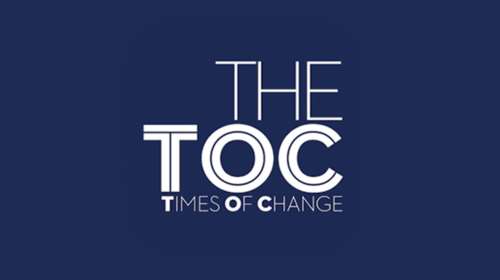 Και ποιο κόμμα σκέφτεστε να ψηφίσετε  στις ερχόμενες βουλευτικές εκλογές; Επι των εγκύρων
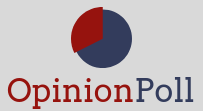 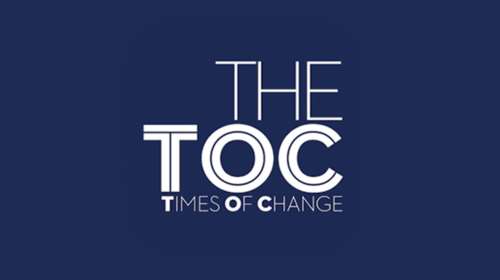 Εκτίμηση
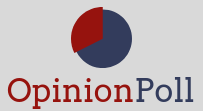 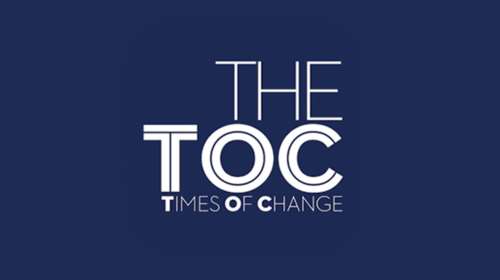 ΤΕΛΟΣ ΠΑΡΟΥΣΙΑΣΗΣ
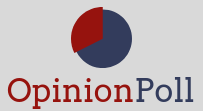 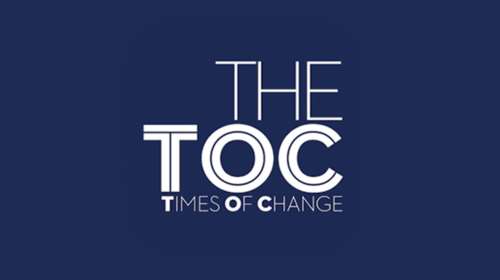